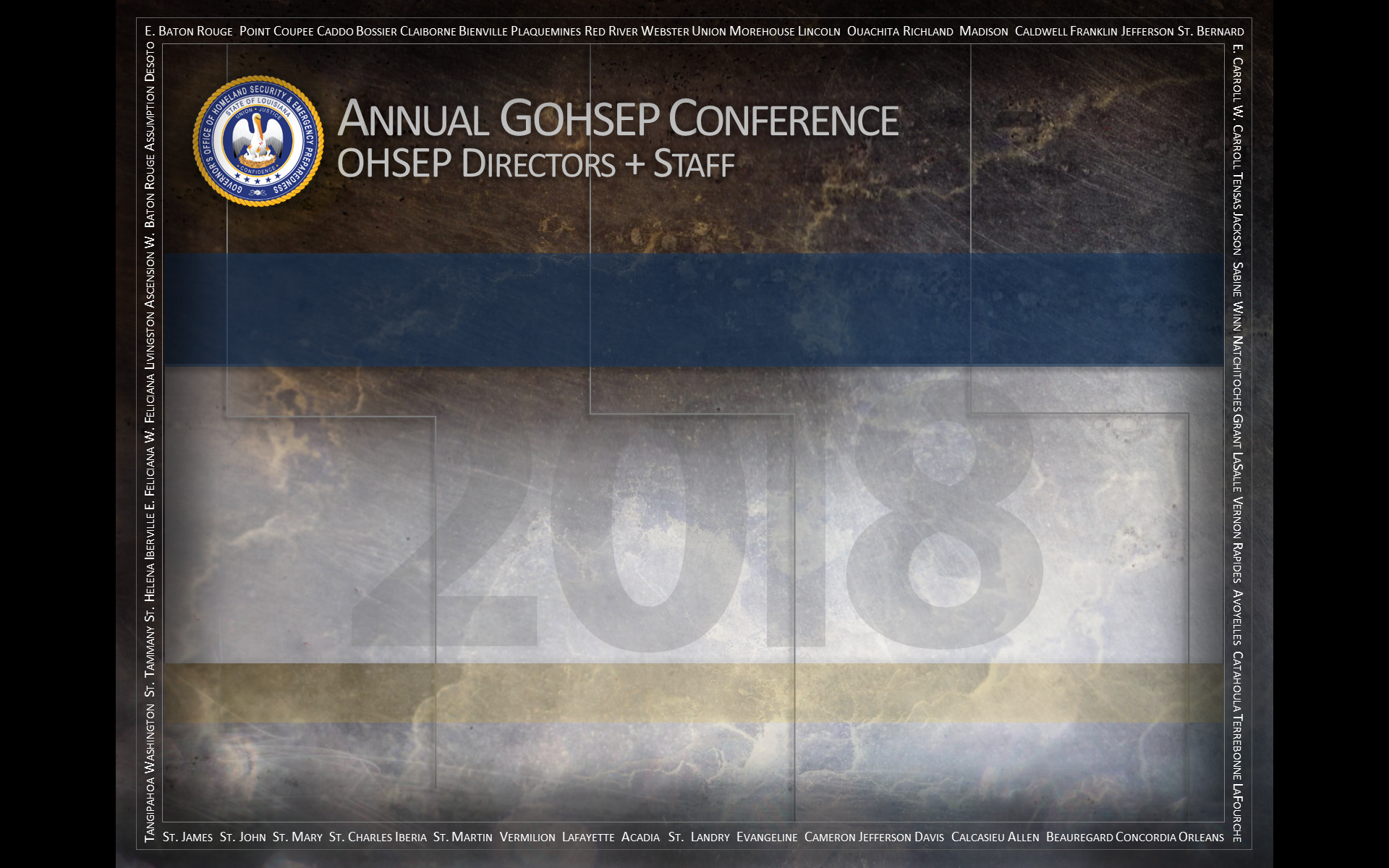 Planning Update
E. Carroll W. Carroll Tensas Jackson  Sabine Winn Natchitoches Grant LaSalle Vernon Rapides  Avoyelles  Catahoula Terrebonne LaFourche
Planning Update
Darrick Hesson, CEMPlanning Branch Manager
Office: (225) 925-1706
darrick.hesson@la.gov
Planning Projects:Creation, Revision, Update
Structuring an Emergency Operations Plan
Traditional Functional
Emergency Support Function
Older format
Three major sections:
Basic Plan
Functional Annexes
Hazard-specific Annexes
Used in the NRF
Used at state-level
Four main components:
Basic Plan
Support Function Annexes
Emergency Support Function Annexes
Hazard-specific Annexes
State Plan Components
Basic Plan
Top-level basis for the annexes

Emergency Support Functions Annexes
Align with federally coordinated support functions

Support Function Annexes
Cover additional support functions

Hazard Annexes
Provide detailed information about hazards and how they intersect with support functions
Emergency Operation Plan Format
Local Plan Review Process
New step-by-step process explained in the Preparedness Toolkit Document Series

Locals continue to operate on a 4 year technical review cycle for EOP’s

Plans due biennially, between June 1 – 30.
Local Plan Review Process
4 Plans reviewed per quarter by GOHSEP

GOHSEP Planner’s utilize red-teaming approach

Locals complete new content requirement checklist

Plans uploaded in WebEOC
New Approach to CONOPS
Concept of Operations (CONOPS) section explains in broad terms the decision maker’s or leader’s intent with regard to an operation.


Strategies
Local Emergency Management Plan4 Year Cycle
Year 2
Year 4
Local
CPG-101 Matrix 
State
Review and sign
Ensure required checklist items are satisfied
Local
CPG-101 Matrix 
EOP content requirement checklist
State
Content of plan
Annual report gaps
Planning assumptions
Technical site visit
Local EOP Review Cycle
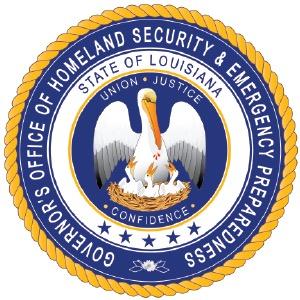 The Preparedness Toolkit
Components of the document series include:
Local EOP Development Guidance
Planning Standards
EOP Templates
State Planning Standards and Templates
Critical Infrastructure Protection Guide
GOHSEP Preparedness Documentation Standards
Turning Data into Information
Are we asking the right questions?
Annual Report
Capabilities Estimation

Transition report from Excel based to WebEOC

Engage State Agency partners
Additional Branch Initiatives
Preparedness Toolkit Document Series
State plan annex creation and revision
WebEOC Preparedness board
Includes: Annual Report, EOP Submission, CPG-101 Matrix, additional Preparedness requirements
Planning 101 course for local delivery
Tools and Reference Materials
Developing and Maintaining Emergency Operations Plans, Comprehensive Preparedness Guide (CPG) 101, Version 2.0, November 2011
National Incident Management System, 3rd Edition, October 2017
National Response Framework, 2nd Edition, May 2013
National Preparedness Goal, 2nd Edition, September 2015
GOHSEP Preparedness Toolkit coming in 2018
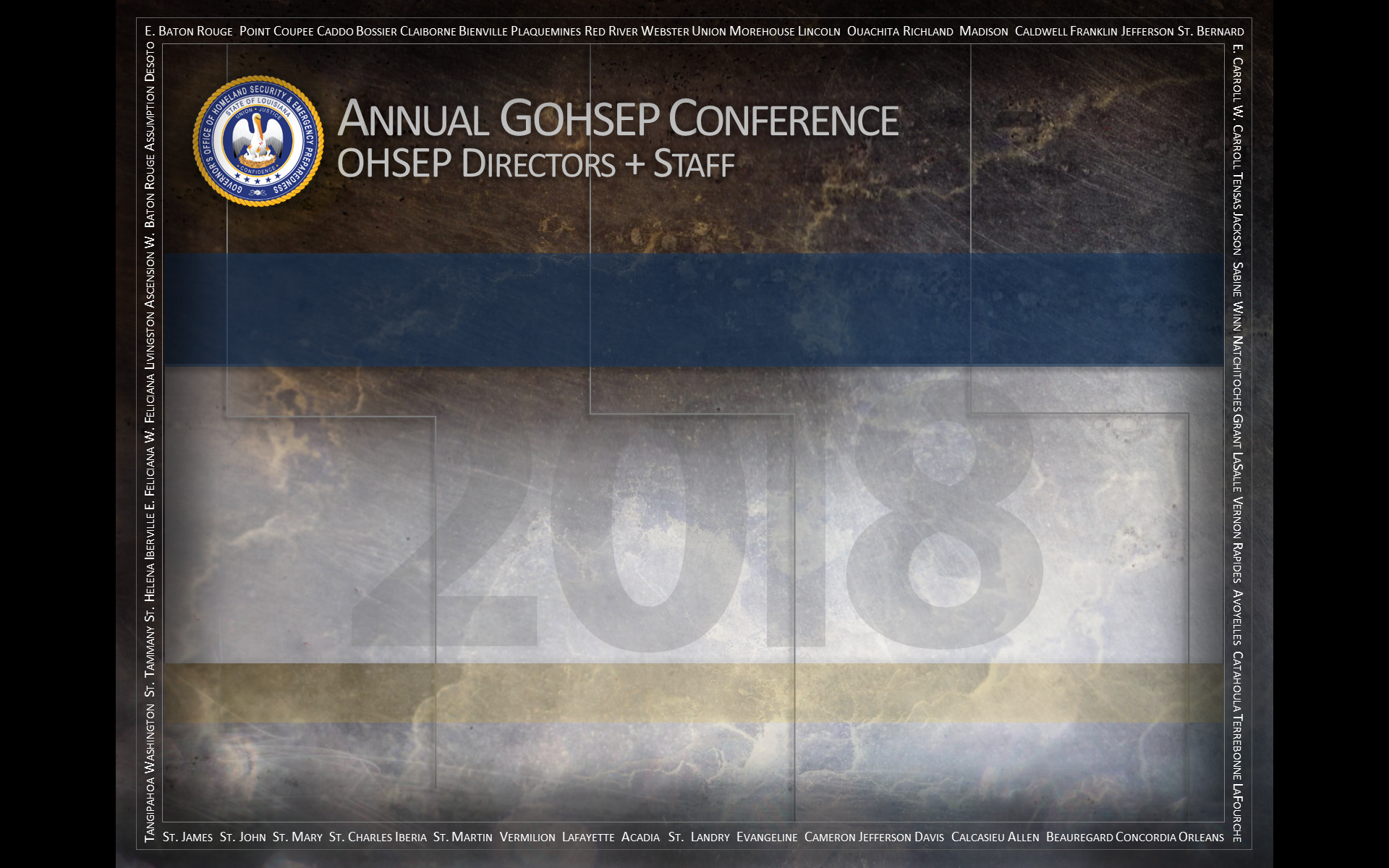 Questions?
E. Carroll W. Carroll Tensas Jackson  Sabine Winn Natchitoches Grant LaSalle Vernon Rapides  Avoyelles  Catahoula Terrebonne LaFourche
Critical Infrastructure
Barrett Nugent, All Hazards Planner
Barrett.Nugent@la.gov
(225) 358-5690
Critical Points
Overview of Critical Infrastructure
Target Audience
Louisiana Infrastructure Protection Guide
Programs Available
Special Event Working Group
CI Data Call
Advancing Infrastructure
[Speaker Notes: Briefly discuss the agenda for the presentation

Key Concepts – 

	Critical Infrastructure 
	Planning 
	Partnership Forming 
	Managing Risk 
	Ensuring Continuous Improvement]
Overview
Critical Infrastructure (CI) such as food, water, energy, etc. represent day-to-day goods and services that are a part of the life of every Louisiana citizen.
CI provides the foundation for the states ability to maintain our way of life.

Protecting CI of Louisiana is essential to the state and nation’s security because the local, state, and national well being relies upon a secure and resilient CI system.
16 Critical Infrastructure Sectors
1. Chemical 
2. Commercial 
3. Communications
4. Critical Manufacturing 
5. Dams
6. Defense Industrial Base
7. Emergency Services
8. Energy
9. Financial Services
10. Food and Agriculture
11. Government Facilities
12. Healthcare and Public Health
13. Information Technology
14. Nuclear Reactors, Materials, and                                                                                              Waste
15. Transportation Systems
16. Water and Wastewater
[Speaker Notes: Establish the 16 Sectors. Read from slide and briefly describe each. 

Chemical – Chemical factories making and distributing various types of products statewide.

Commercial – Sites that draw large crowds of people for shopping, business, entertainment, or lodging

Communications – Private owns and operates the majority (AT&T, Verizon, Sprint) but governmental agencies, specifically ESF 2, ensure that communication capabilities are implemented throughout the state. 

Critical Manufacturing -]
Target Audience
[Speaker Notes: Target audience does not fall under our usual emergency support functions and responders. Therefore to effectively tackle critical infrastructure issues the focus is on groups outside of emergency services. 

Private Sector – Roughly 80% of CI is owned and operated by CI owners. 
CI Owners – Entergy, Levee (Orphan Levees), Hospital (University Medical Center (UMC))
Government Entities – Emergency Operations Centers, Roads, Bridges etc.
Federal Agencies – Road’s (DOT), Levee’s (USACE)
Research and Academia Centers – LSU Stephenson Disaster Management Institute, (USGS) United State Geological Survey
Public Officials – Governor, Elected and Appointed Officials.]
Louisiana Infrastructure Protection Program (LIPP)
Created to educate infrastructure stakeholders and key resource owners on critical infrastructure, also providing various conceptual resources that can better prepare local, state, and tribal entities statewide.
Implement Critical Infrastructure Planning
Critical Infrastructure 
16 Critical Infrastructure Sectors
Planning
Partnership Forming
Managing Risk
Ensuring Continuous Improvement
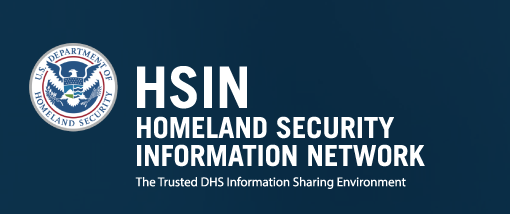 PCII Management System

Homeland Security Information Network (HSIN)

IPGateway
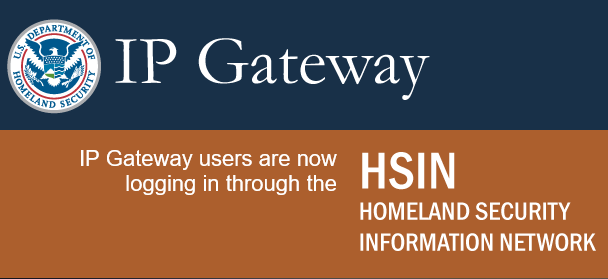 Special Event Working Group National Special Event Data Call
An annual process that relies on the voluntary participation of state, local, tribal, and territorial personnel from across the country to collect information on events occurring in their jurisdictions. 

  2018 Special Event Data Call
Critical Infrastructure Data Call
Collect and maintain critical infrastructure data sets to improve our awareness and understanding of systems in Louisiana
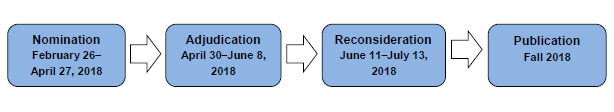 Steps to Advance LA CI
Implement Critical Infrastructure Planning
Build upon partnership efforts
Become involved in sector-specific and information sharing partnerships
Promote Learning and Information Sharing
Innovate in managing risk
Fostering continuous improvement
Planning Branch Contact Information
GOHSEP
MAIN
(225) 925-7500

BRANCH:
(225) 925-3633

EMAIL:
GohsepPlanning@la.gov
Darrick Hesson, CEM
Darrick.Hesson@la.gov
Barrett Nugent
Barrett.Nugent@la.gov
Genea Catron
Genea.Catron@la.gov
James Haney
James.Haney@la.gov
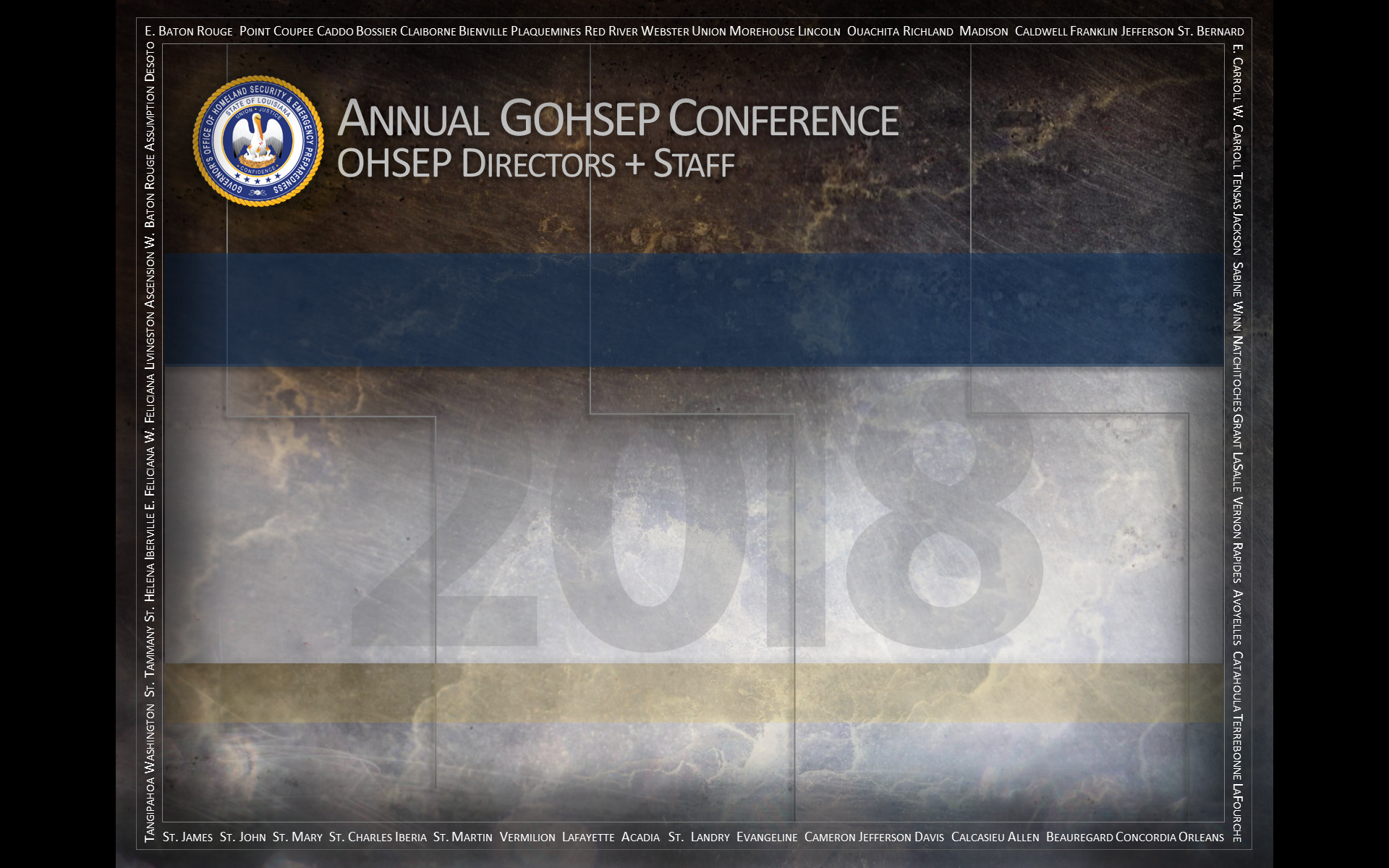 Questions?
E. Carroll W. Carroll Tensas Jackson  Sabine Winn Natchitoches Grant LaSalle Vernon Rapides  Avoyelles  Catahoula Terrebonne LaFourche